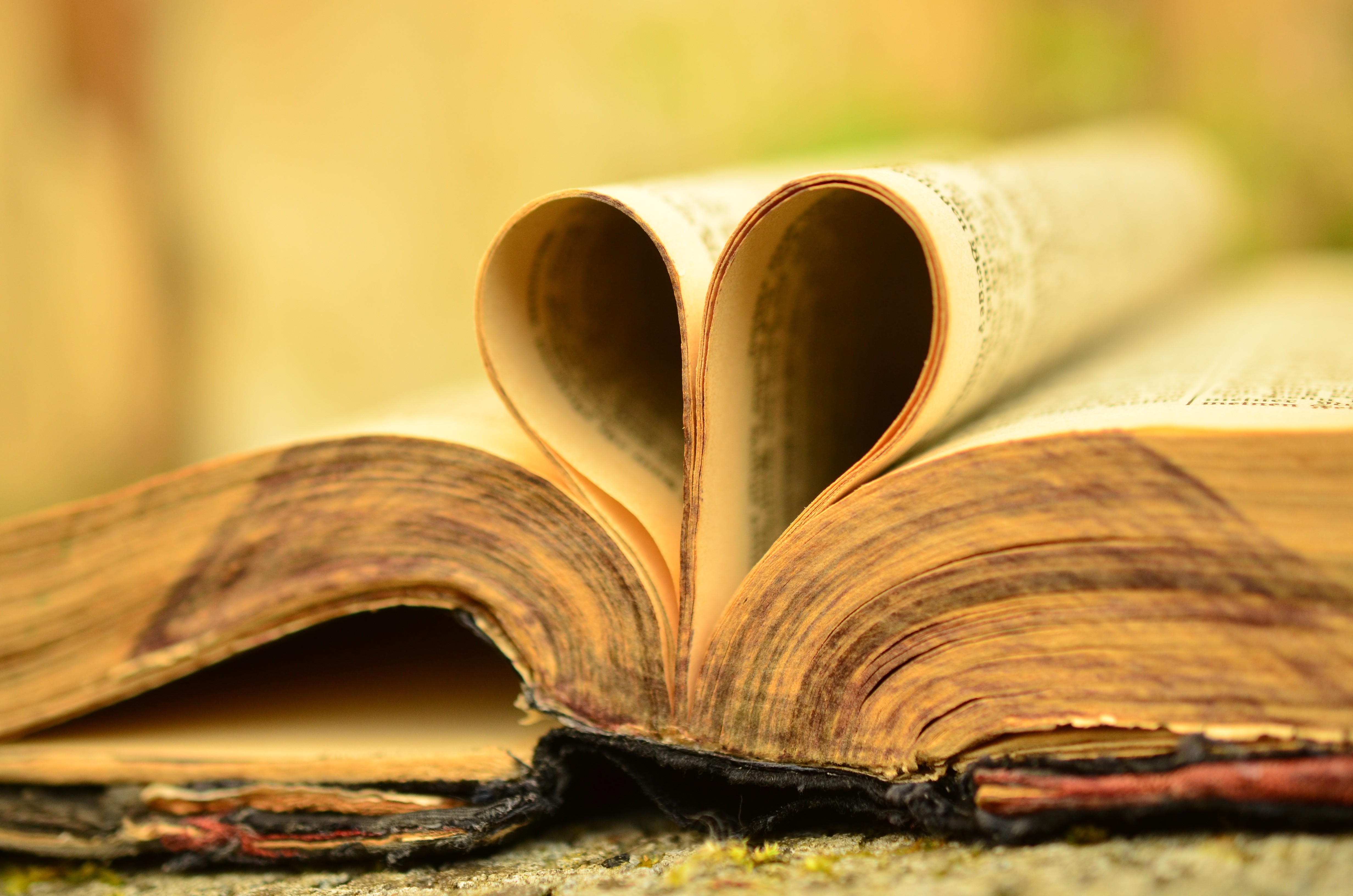 Love Abounding God’s Way
Philippians 1:9-11
Love that Abounds in Knowledge and Discernment
Knowledge – Intelligent Love
God is an intelligent being – God is love (cf. 1 John 4:8) – Love is a matter of intellect.
Involves keeping God’s commandments – John 14:15;               Matthew 22:39-40
Must be rooted in the knowledge of Christ – Ephesians 3:14-19
Love that Abounds in Knowledge and Discernment
Knowledge – Intelligent Love
Discernment – Calculated Love
Discernment is needed along with knowledge for maturity – Hebrews 5:14
A picture of calculated love – 1 Corinthians 13:4-7 – Each description implies action rooted in the knowledge of God and carefully applied.
To Approve What is Excellent
Tested for Good or Evil
The principle Christians abide by – Romans 12:9
The test the Christians administer – 1 Thessalonians 5:19-22
To Approve What is Excellent
Tested for Good or Evil
Tested for Good or Excellent
Excellent – diapherō – “differ to one’s advantage from someone or something, be worth more than, be superior to” (BDAG)
May be the difference between what is lawful and helpful –             1 Corinthians 10:23; 8:1, 9-13
Is it best for you, or is it weighing you down? – Hebrews 12:1
To be Sincere and Without Offense
Purity
Sincere – eilikrinēs – “generally ‘unmixed, without alloy’, then in moral sense pertaining to being sincere, without hidden motives or pretense, pure” (BDAG)
Pure as Christ is pure – 1 John 3:2-3
Pure in relationships – 1 Timothy 5:2
Holy as God is holy – 1 Peter 1:15-16
To be Sincere and Without Offense
Purity
Blameless before God and Others
Not causing others to falter – Matthew 18:6-9
Our relationship with God is affected by our relationship with others – Matthew 5:23-24; 1 John 4:20-21
To be Filled with Fruits of Righteousness
Active Love
The purpose of the commandment is love – 1 Timothy 1:5
The directive of the new life – Romans 6:4, 11, 13
To be Filled with Fruits of Righteousness
Active Love
According to God’s Will
Not just any works – Matthew 7:21-23 – not lawless, but righteous.
Righteous works are impossible without Christ – Philippians 1:11;   1 Corinthians 11:1; John 15:5-8
To God’s Glory – Philippians 1:11; John 15:8
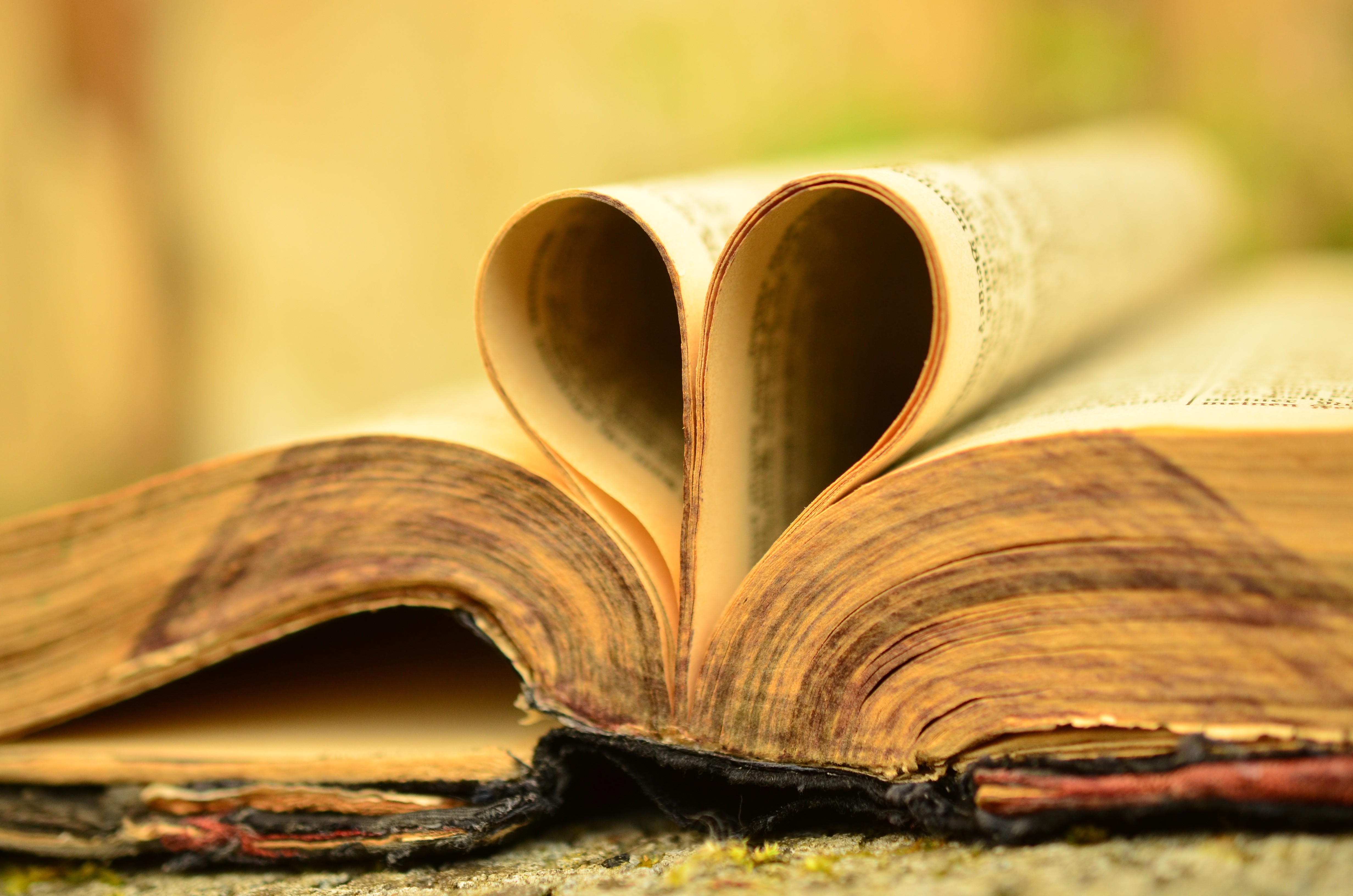 Love Abounding God’s Way
Philippians 1:9-11